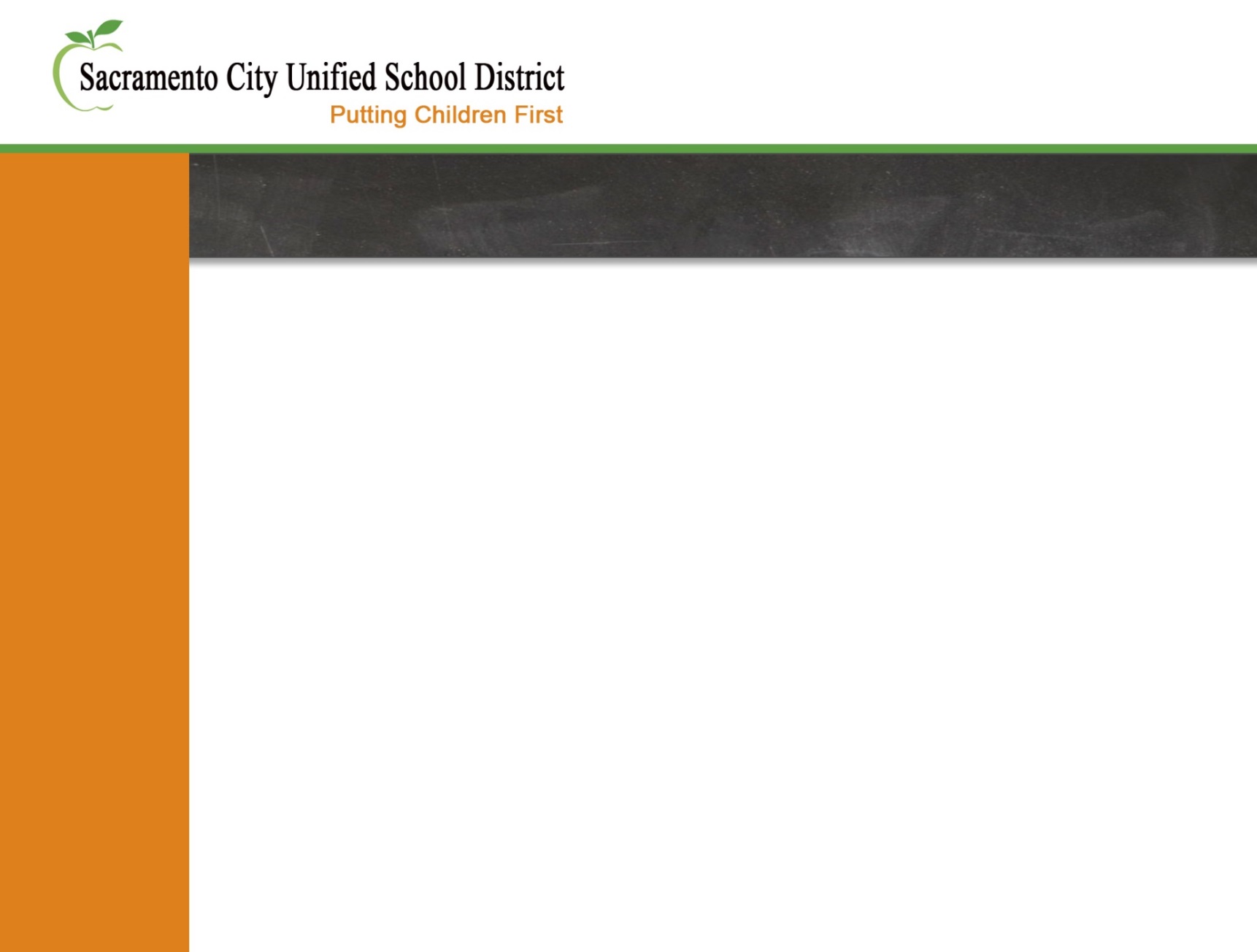 Transition To The Common Core
Transforming                                      Teaching & Learning

High School – Math I

May 19, 2014
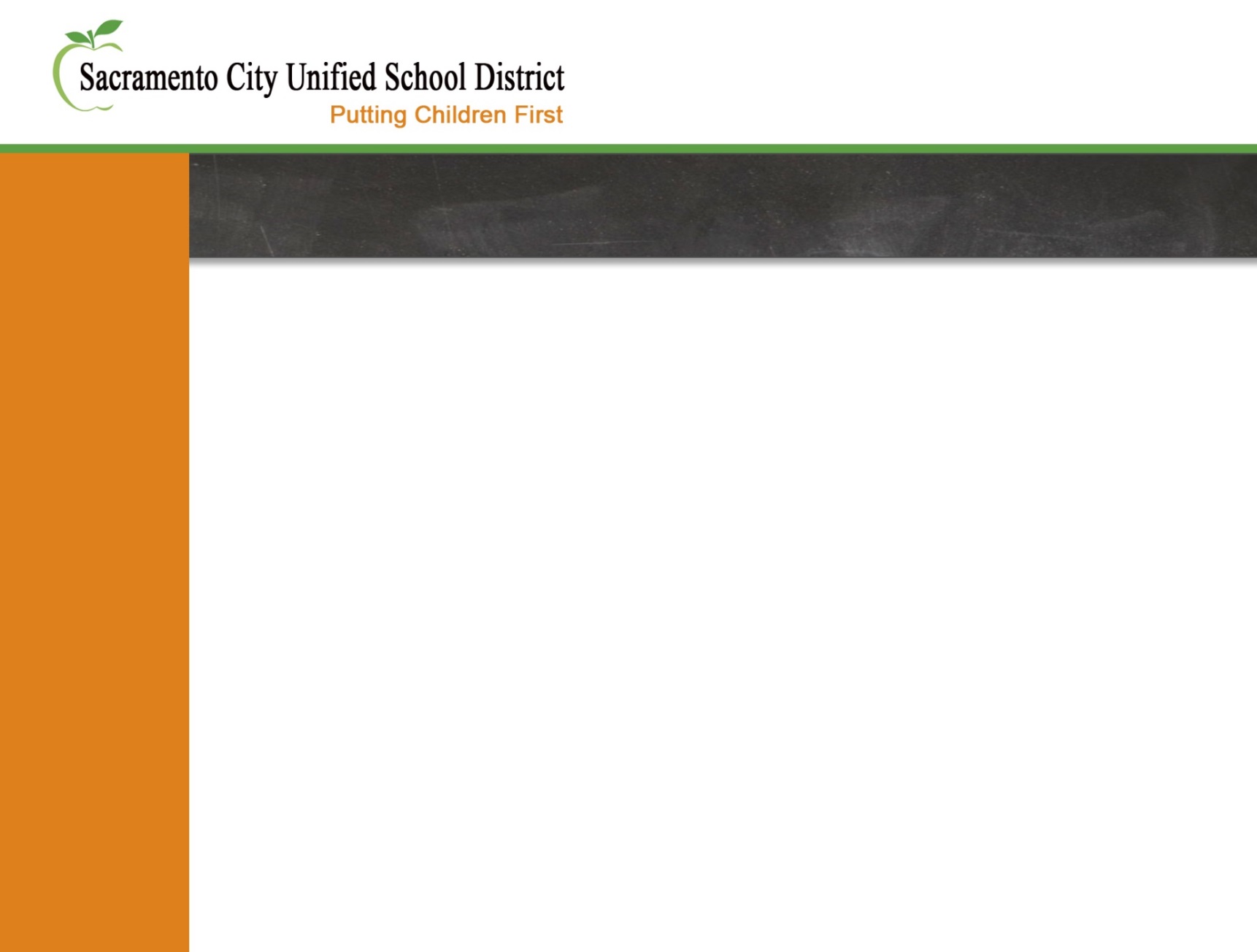 Warm Up
Write down an example of some equations that have:
·         One solution.
·         Two solutions.
·         An infinite number of solutions.
·         No solutions. 
How do you know your equation has the specified number of solutions?
[Speaker Notes: Gillian
After teachers have time to do this individually, have a prompt for table/partner discussion and asking something about the similarities/differences between the equations they chose and the equations their partner chose. We will find that some teachers wrote single equations, other teachers might write systems.  Some teachers might gravitate toward linear, while others might get into quadratic or exponential.  Might be interesting.  Really open-ended.]
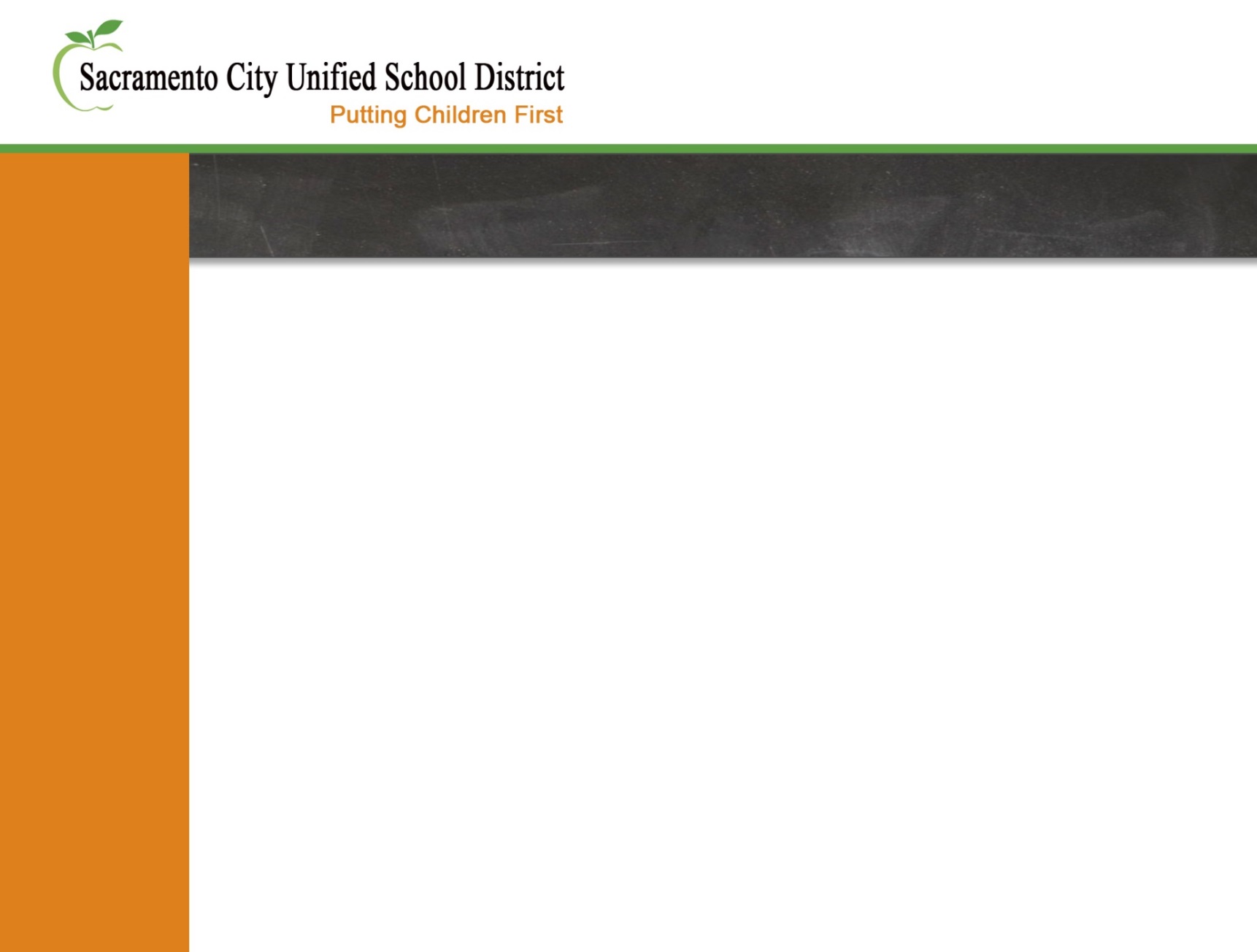 Warm Up
Standards addressed:
H.A-SSE:Write expressions in equivalent forms to solve problems
H.A-SSE:Interpret the structure of expressions
H.A-REI:Solve equations and inequalities in one variable
[Speaker Notes: Gillian]
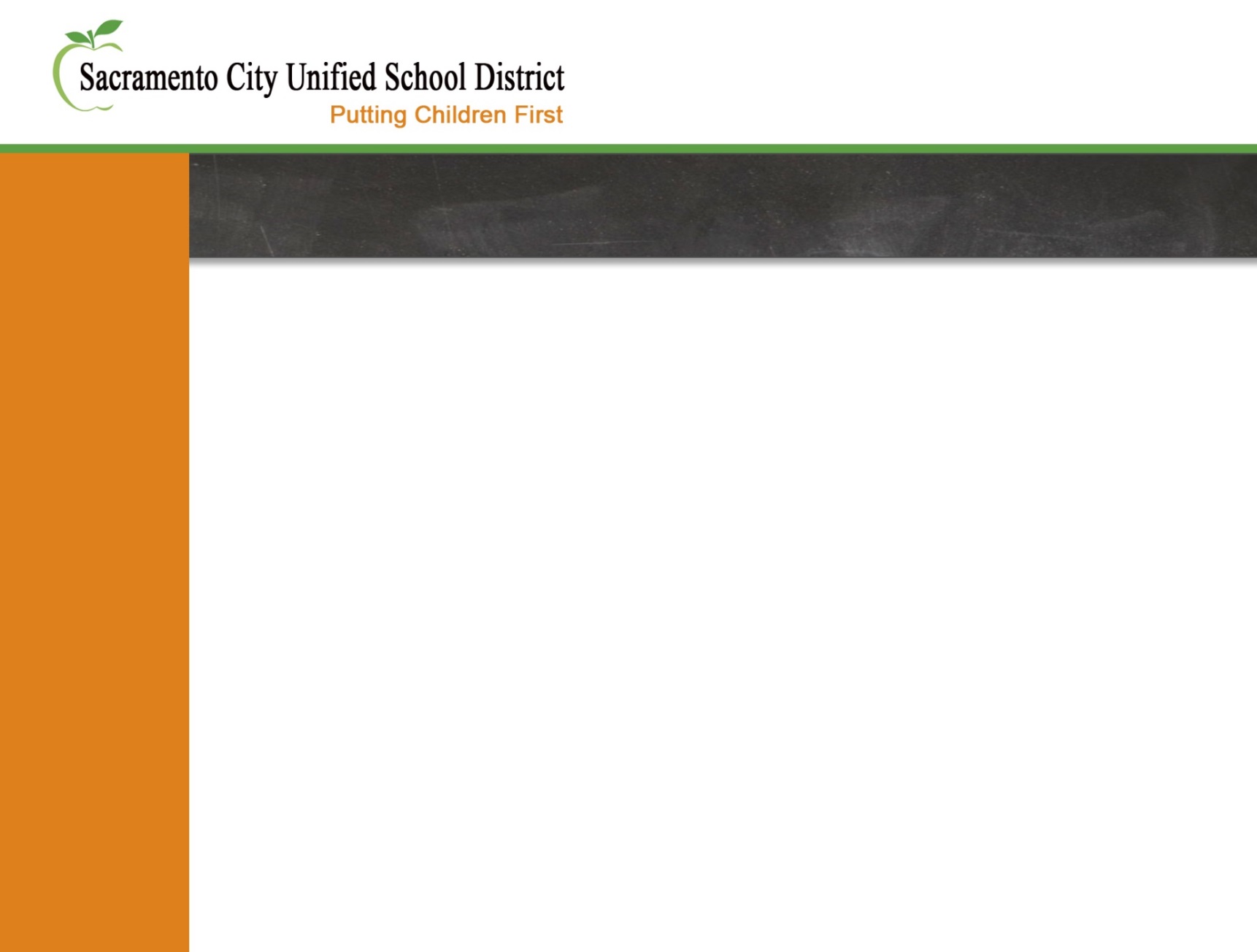 Outcomes
Participants will:
Connect content standards to content pedagogy.
Celebrate successes. 
Translate SBAC practice and field test observations to instructional implications.
Analyze the curriculum map and use it to plan for coherent, cohesive and connected instruction.
[Speaker Notes: Joy]
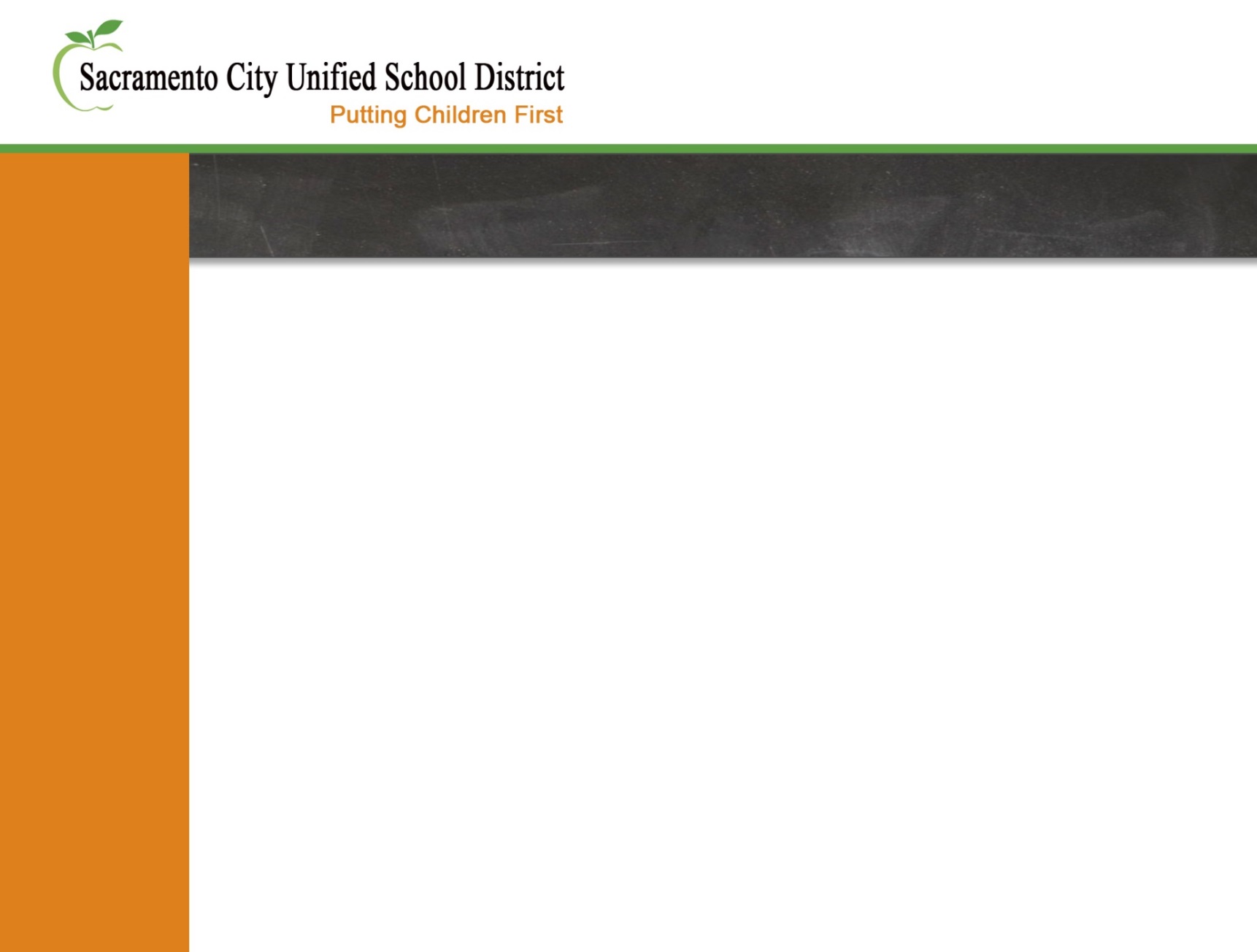 Agenda
Warm-Up

Celebrating Success 

SBAC Assessment Analysis

Curriculum Maps
[Speaker Notes: Joy]
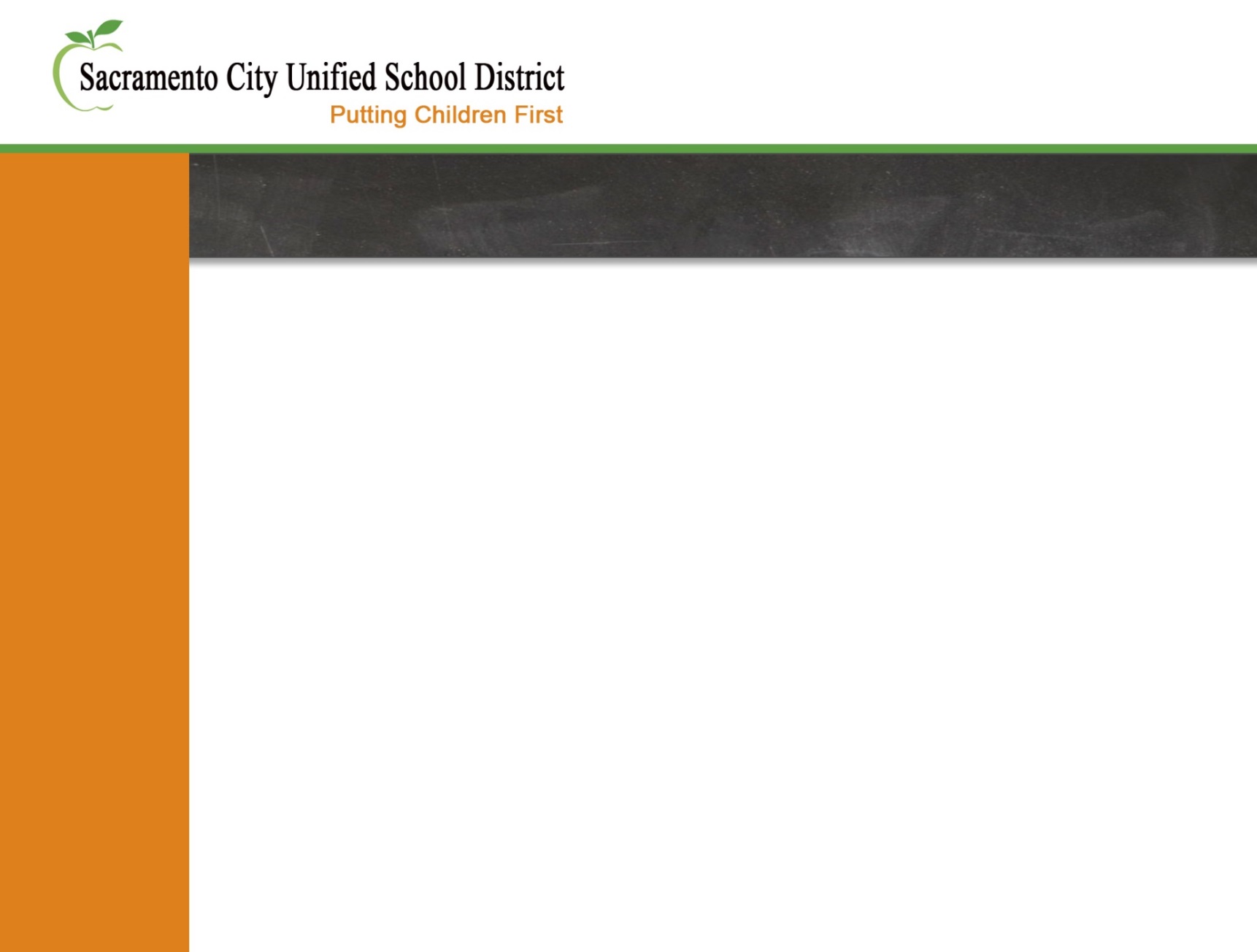 Celebrate Success – Share Your Common Core Story
Growth vs. Fixed Mindset
Formative Assessment – Feedback that moves Learning Forward
Talk Moves/Productive Talk
Open-Ended Questions
Standards for Mathematical Practice
Today’s Number – Tell Me All You Know About …
Problem-Solving Strategies
My Favorite No – Valuing Wrong Answers
Backward Lesson Design
Number Lines
Content Analysis
Wikispace
[Speaker Notes: Joy

Think
Musical Shares
Return to table – share something that you heard that you are excited to incorporate instructionally either as a school or individually
Share out intention as a whole group.]
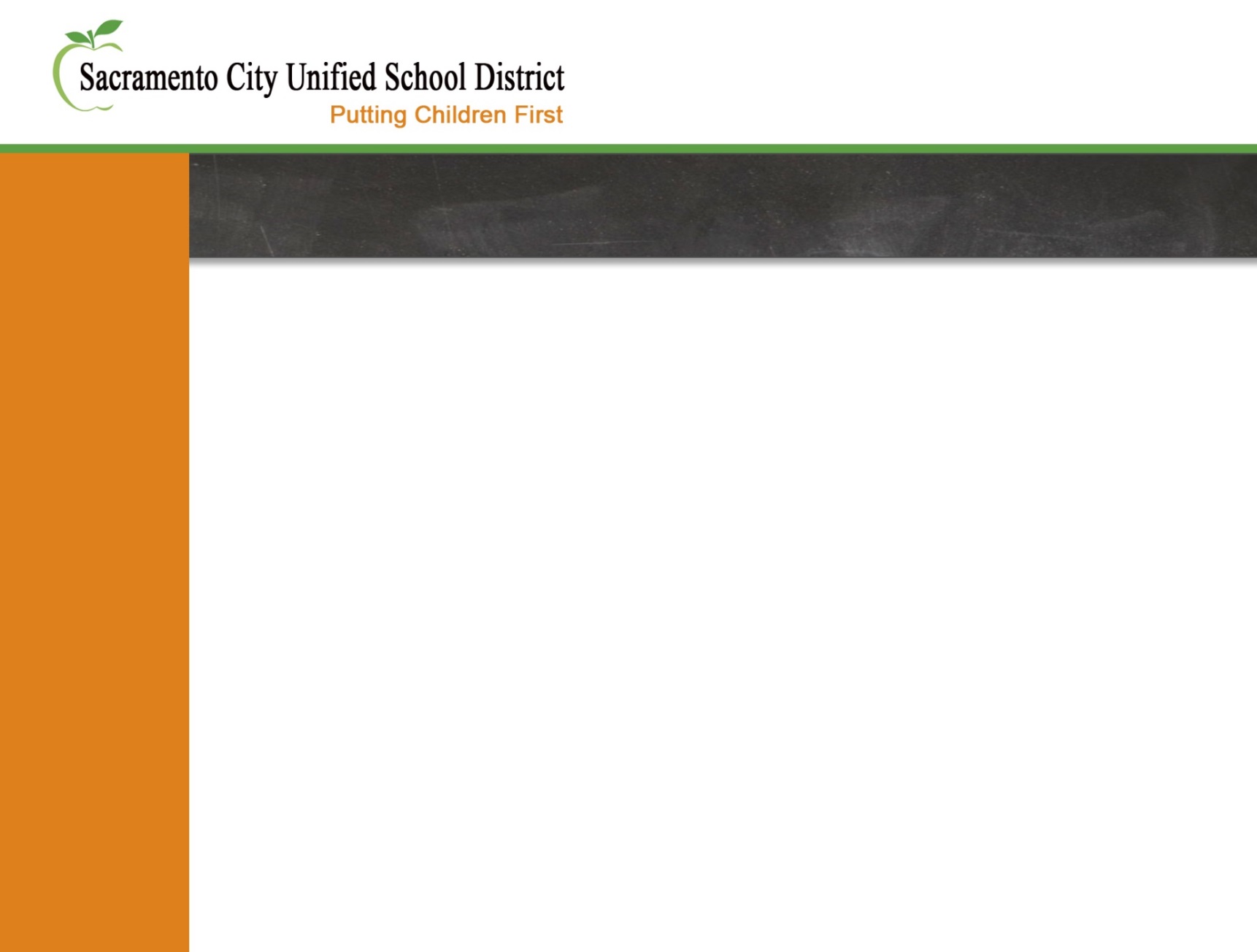 SBAC Assessment
What was familiar to you?
What surprised you?
What were you pleased to see?
What instructional implications are indicated?
[Speaker Notes: Joy – will discuss with Mikila

Consider these as you continue to work throughout the day.]
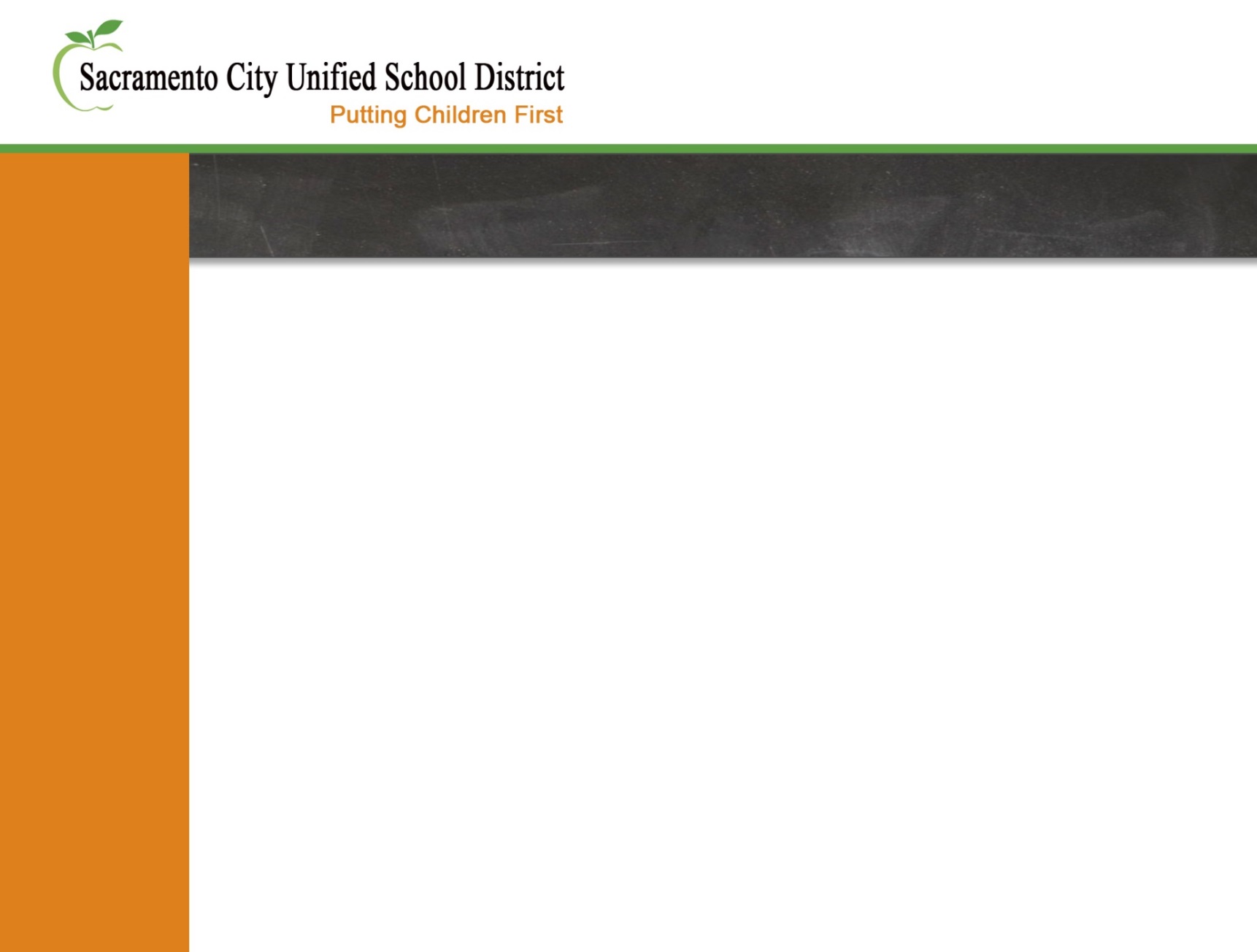 Curriculum Maps – What Are They?
Independently study the curriculum map
Then answer Questions 1 and 2 on Curriculum Map Guiding Questions sheet. 
 Benefits of Curriculum Maps
 Unit 1 – Examine it closely and use your observations to answer Question 3.
[Speaker Notes: Joy

First Bullet – About 7 minutes.  Then share with table.  Then share out each question separately.  Use Add on and agree or disagree.

Second Bullet – Benefits – About 7 minutes. At table, each person complete one section. Then share ideas around the table. .  One person share Teacher Benefits – others to add on.  One person share Student Benefits – others to add on.  And so on.

Third Bullet – Work with a partner – each writing your observations on your own paper.  Share your observations with another partner pair.]
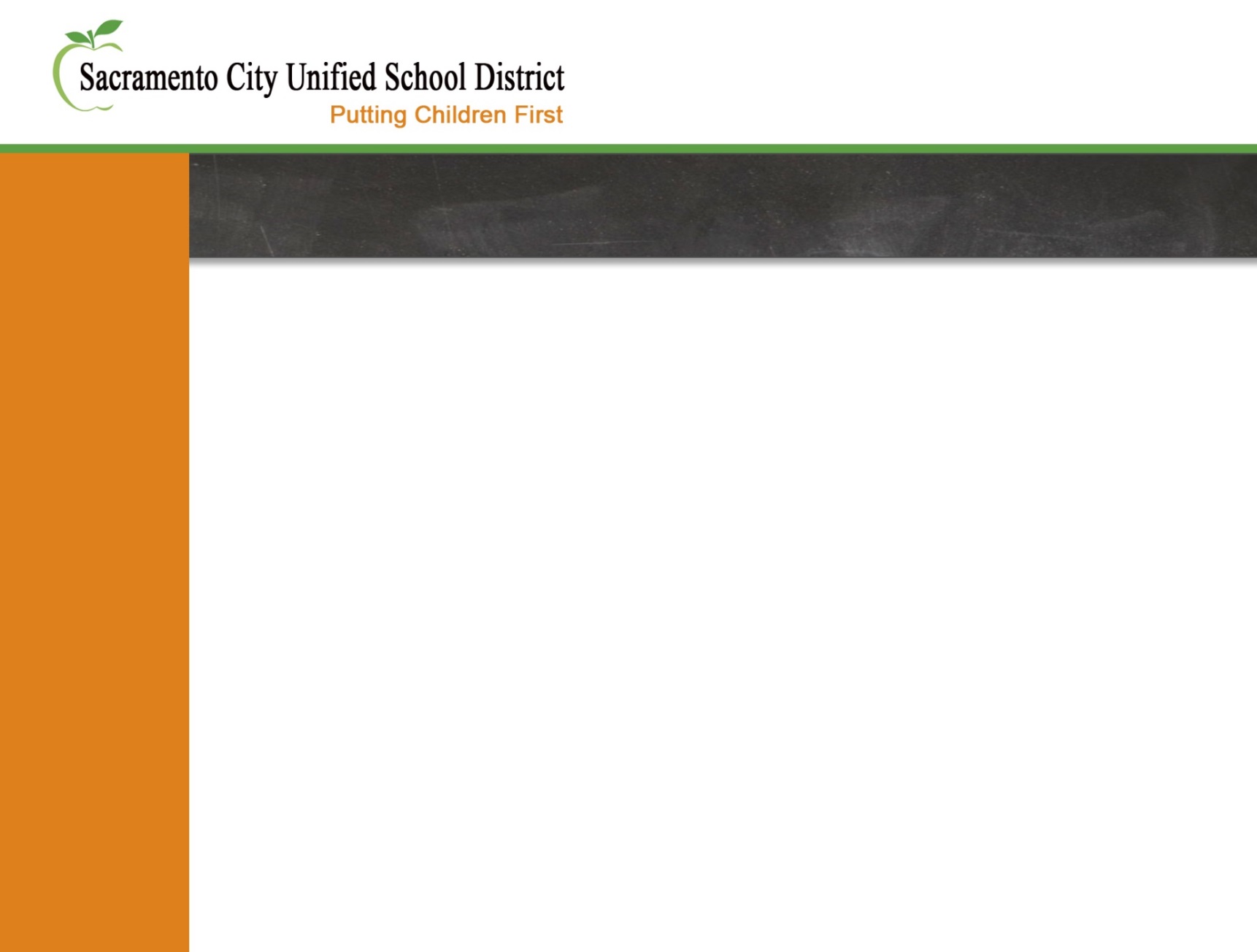 Curriculum Maps – What Are They?
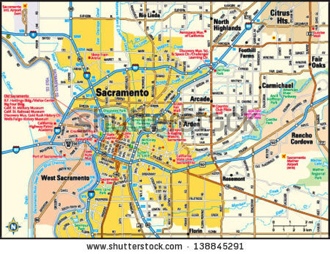 [Speaker Notes: Joy

Curriculum Maps are like a road map – set a course – don’t define every stop and every turn.]
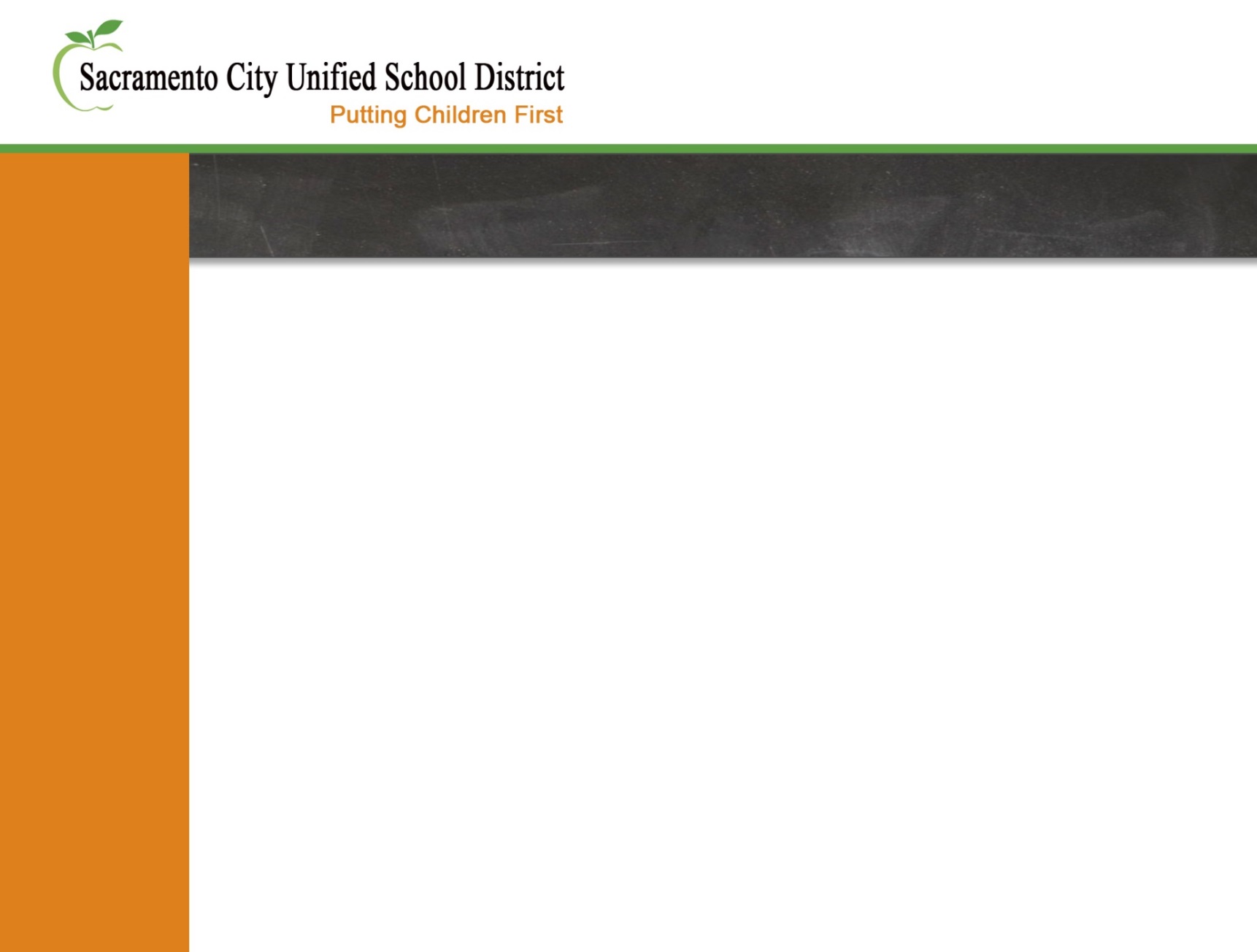 Post-Assessment
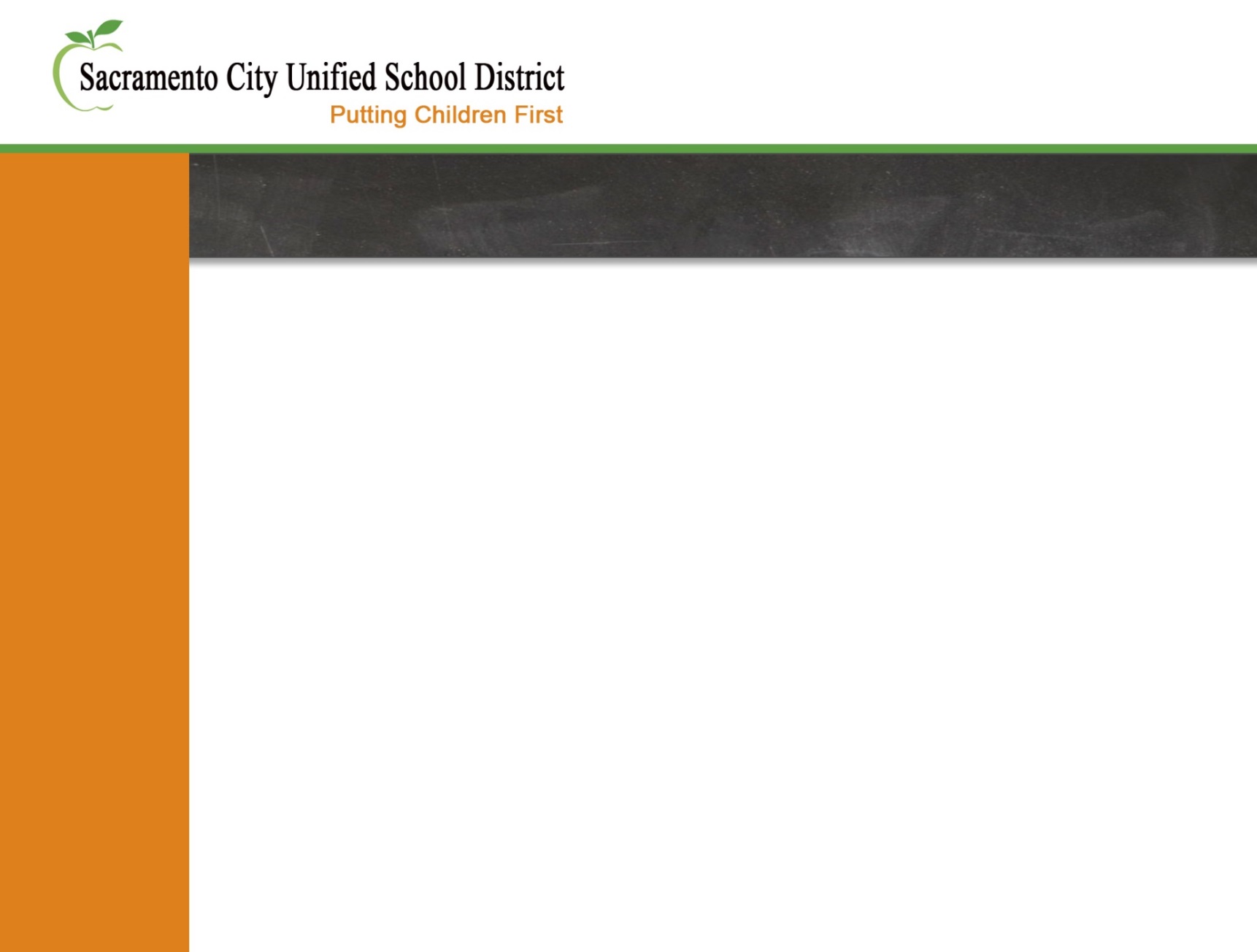 Directions for After the Break
4 Corners – Gillian, Rich, Nick, Devin
	Gillian’s Corner – Kennedy, Johnson, Carver

	Rich’s Corner – CKM, Rosemont, Legion

	Nick’s Corner – Burbank, New Tech, SES, Cap City, Health Professions, West Campus

	Devin’s Corner – All Non-Math I folks
[Speaker Notes: Joy


Physically move yourself and all of your materials to grade specific groups – where you will spend the majority of the rest of the day – where you will be immersed in using the curriculum map for the purpose of preparing for instructional planning.]
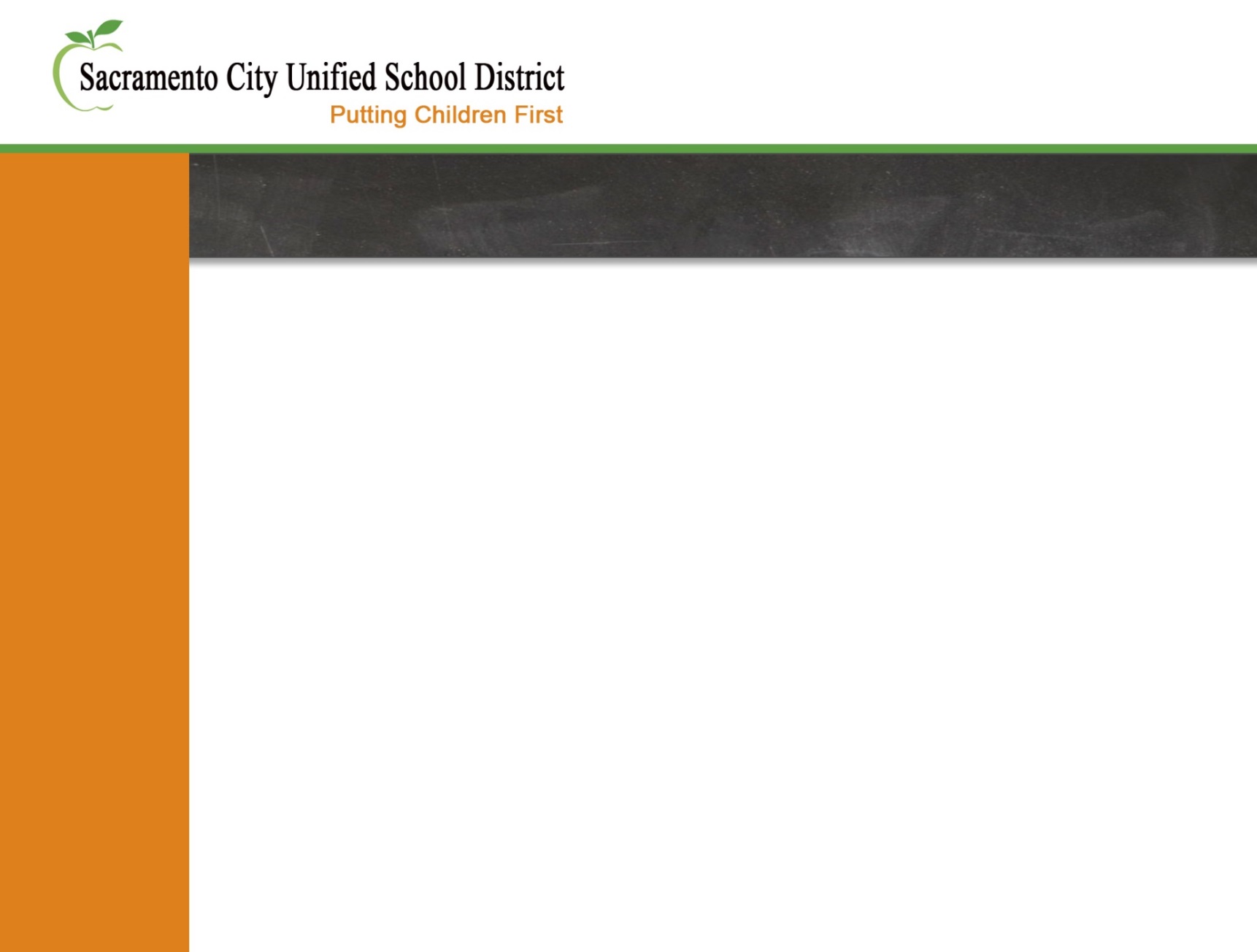 Break
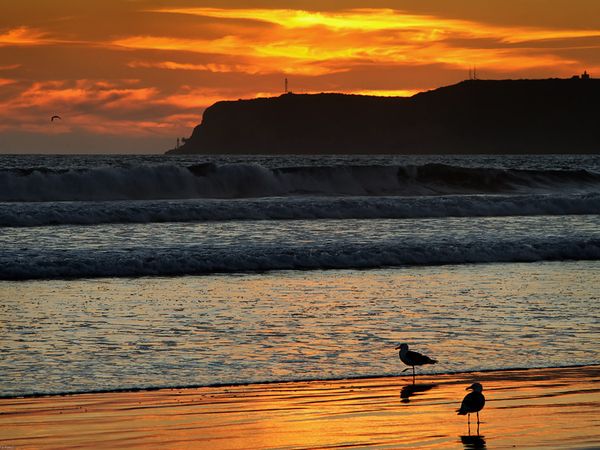 [Speaker Notes: Physically move yourself and all of your materials to grade specific groups – where you will spend the majority of the rest of the day – where you will be immersed in using the curriculum map for the purpose of preparing for instructional planning.  

Shut the doors most of the way.]
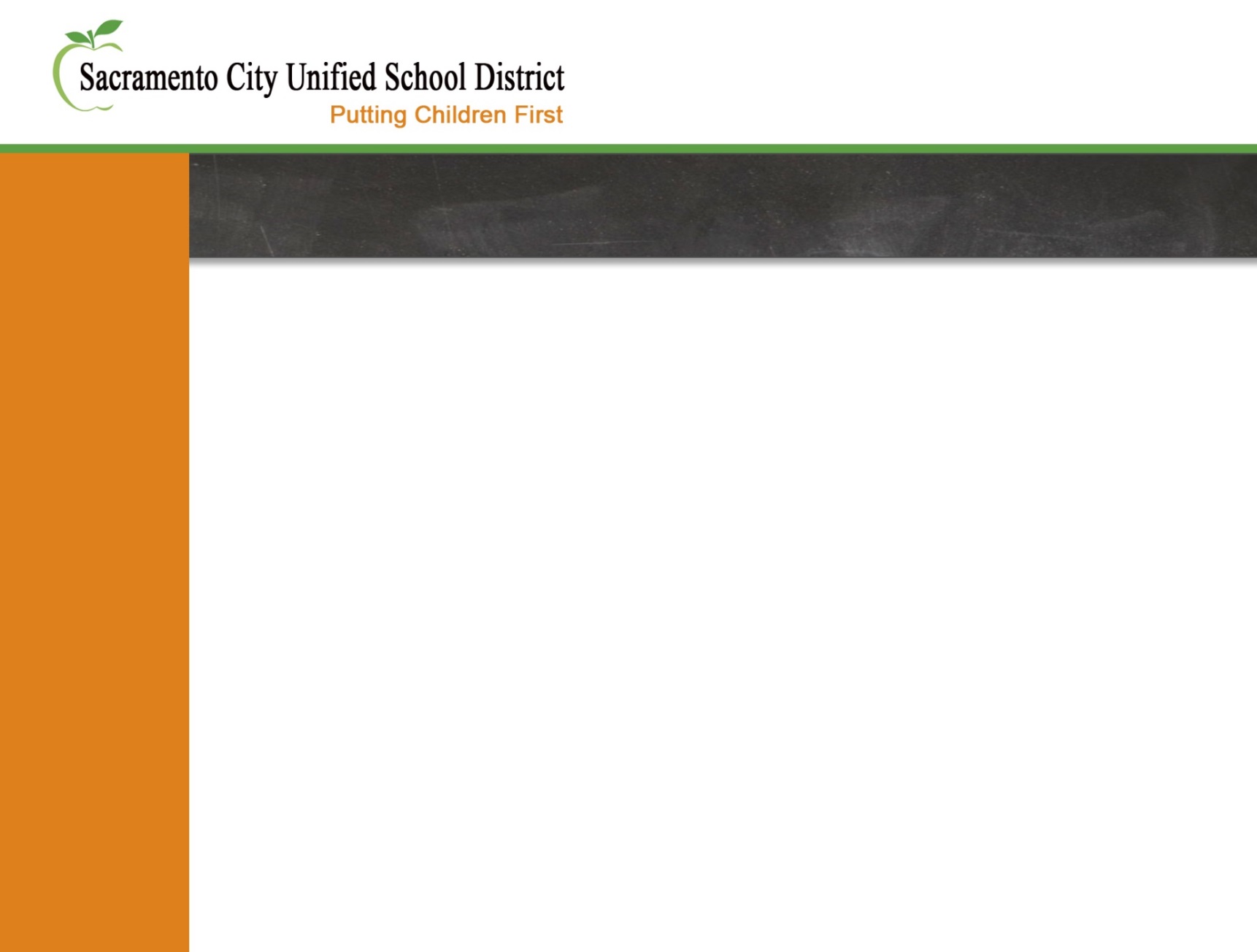 Curriculum Maps – How are They Used to Plan for Instruction?
Two objectives:
Model the process of using the curriculum map to prepare for creating a learning unit and lesson planning.
Provide feedback on the curriculum map – Use Plus/Delta Recording Sheet
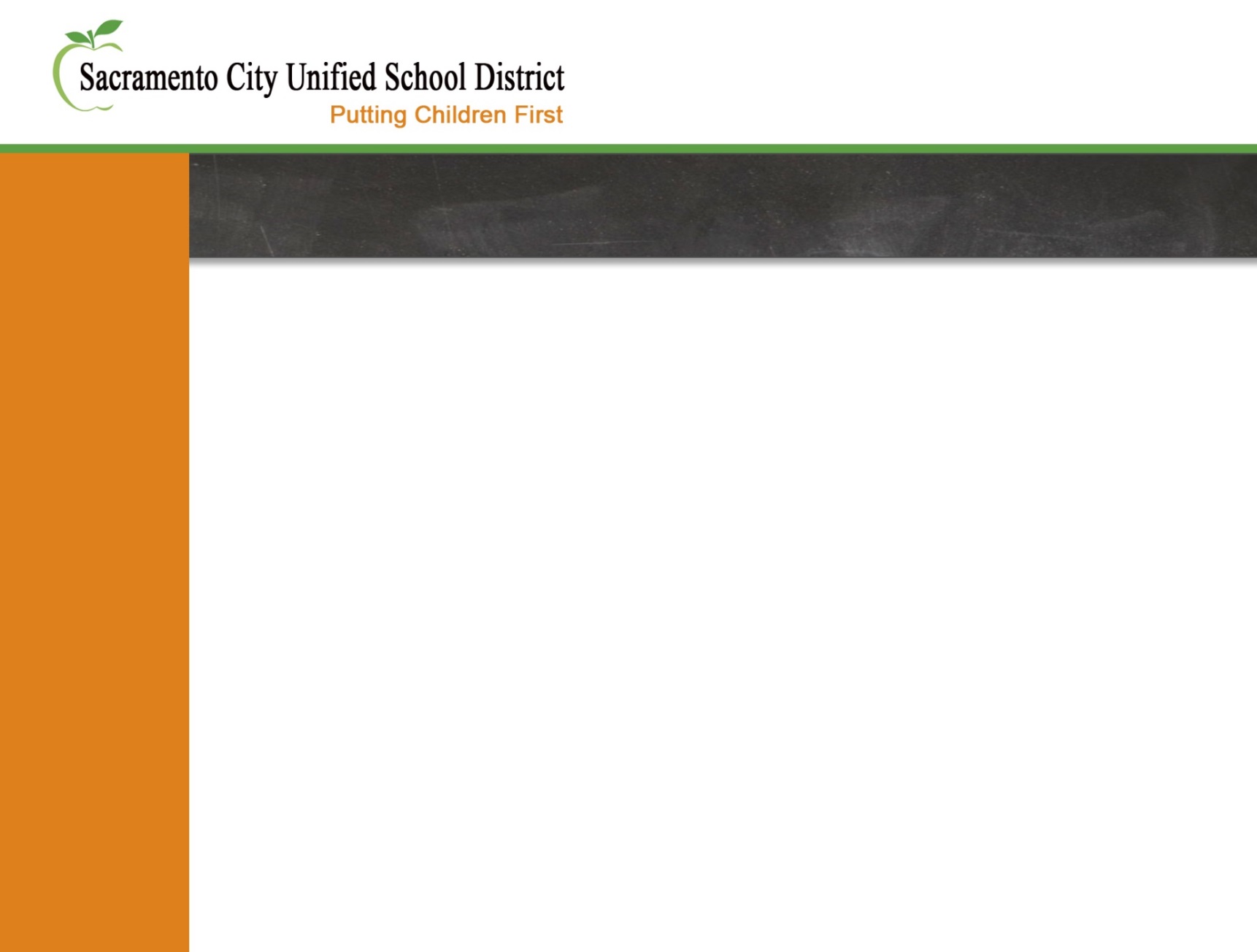 Why Plan Units of Study?
You can’t outsource your thinking to anyone or anything!
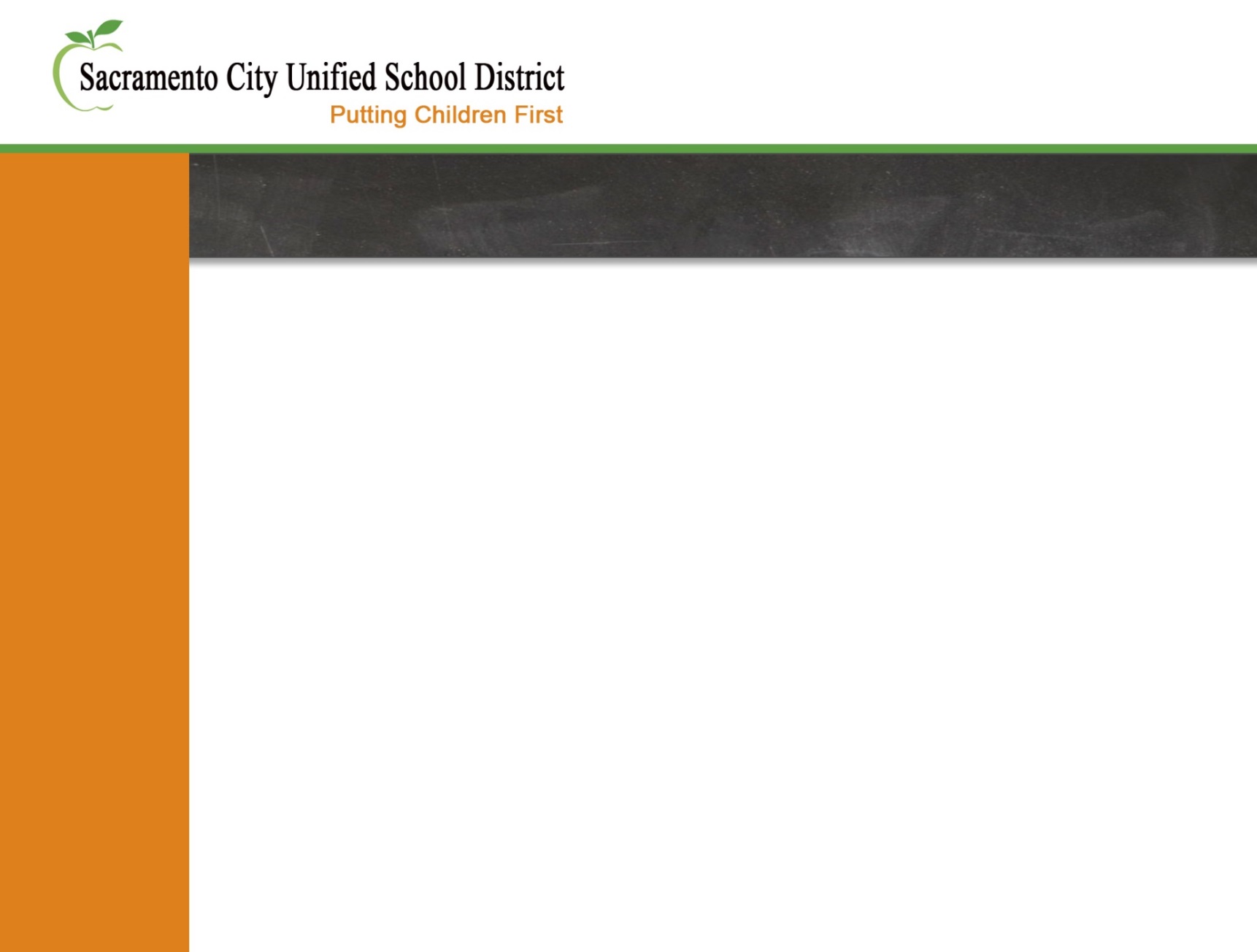 Curriculum Maps – How are They Used to Plan for Instruction?
Unit 1 
Close Reading – Read with a pen
Content Analysis 
	1.  Read the actual complete text of the 	standards to which this unit is aligned.
	2.  Use Resource column – study standards 	support tools to deepen understanding of what 	the content standards mean
[Speaker Notes: Cannot outsource the thinking required to build a coherent, cohesive, connected instructional unit – As a teacher you must replicate the thinking used to create the curriculum map so that you are well-grounded in both the content and the pedagogy for teaching that content 

Be specific and intentional about the time it takes to do this – our process today will be lengthy – as we are explicit about each part of the process.  In practice, it will be smooth and one step will flow into another – collaboration will make the process more efficient.]
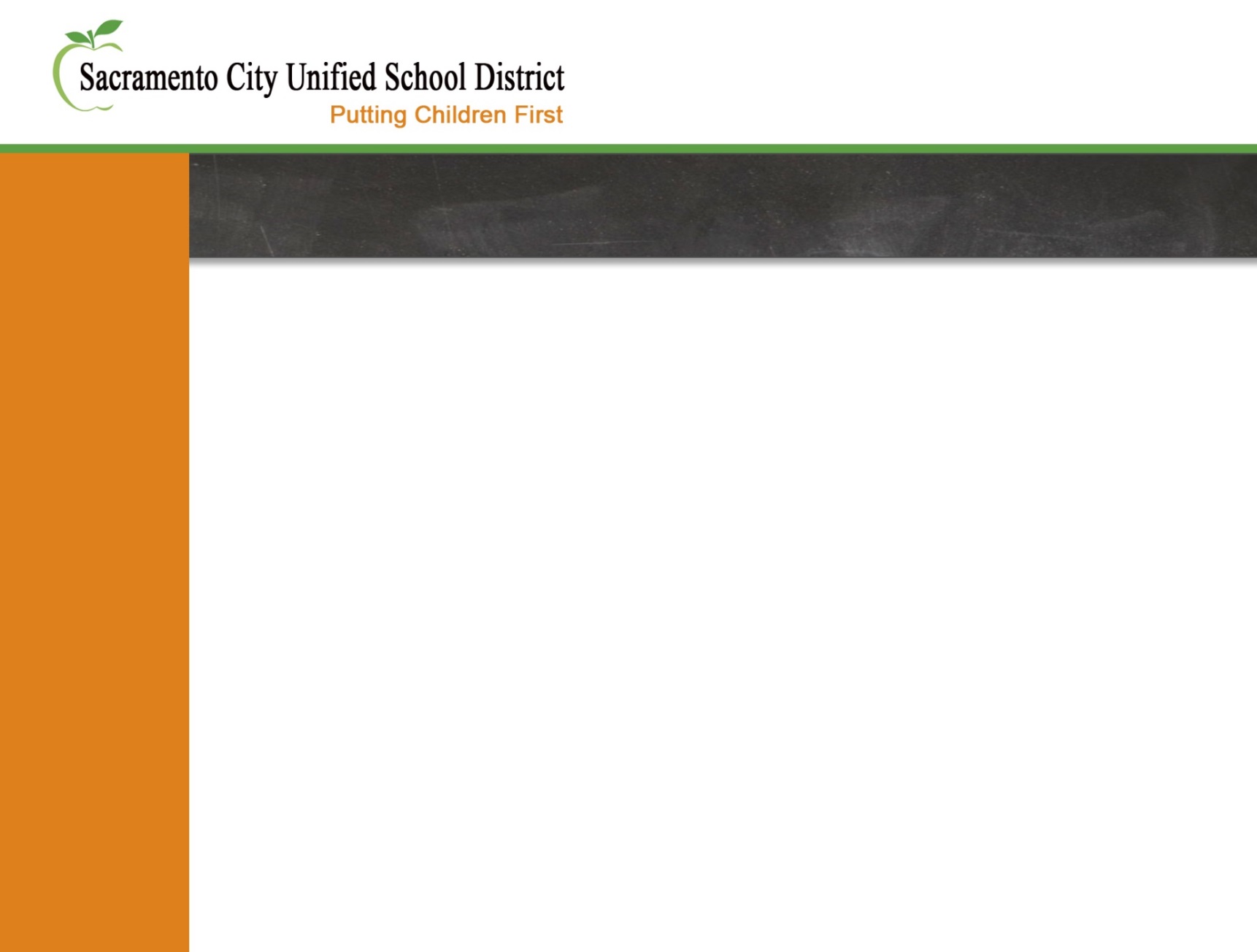 Lunch
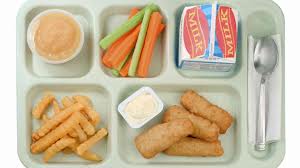 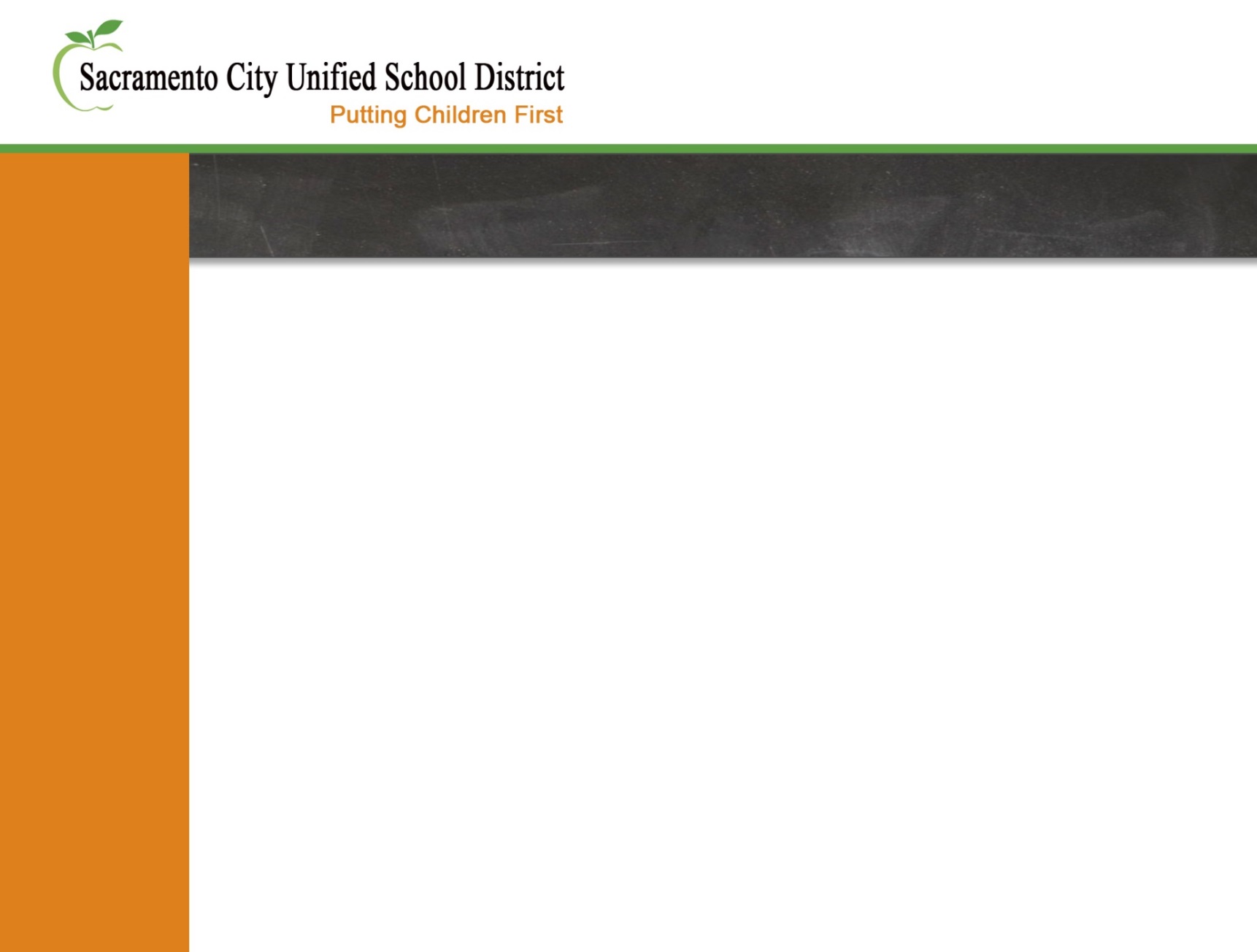 Curriculum Maps – How are They Used to Plan for Instruction?
Unit 1 
Answer the essential questions
Do the items/tasks in the assessment column
Examine/Analyze the Sequence of Learning Experiences and the Instructional Strategies – use them to create a cohesive and connected sequence of lessons
[Speaker Notes: Click on one bullet at a time – giving participants ample time to collaborate and complete the bulleted task.

Bullet 3 – Use Lesson Sequence handout]
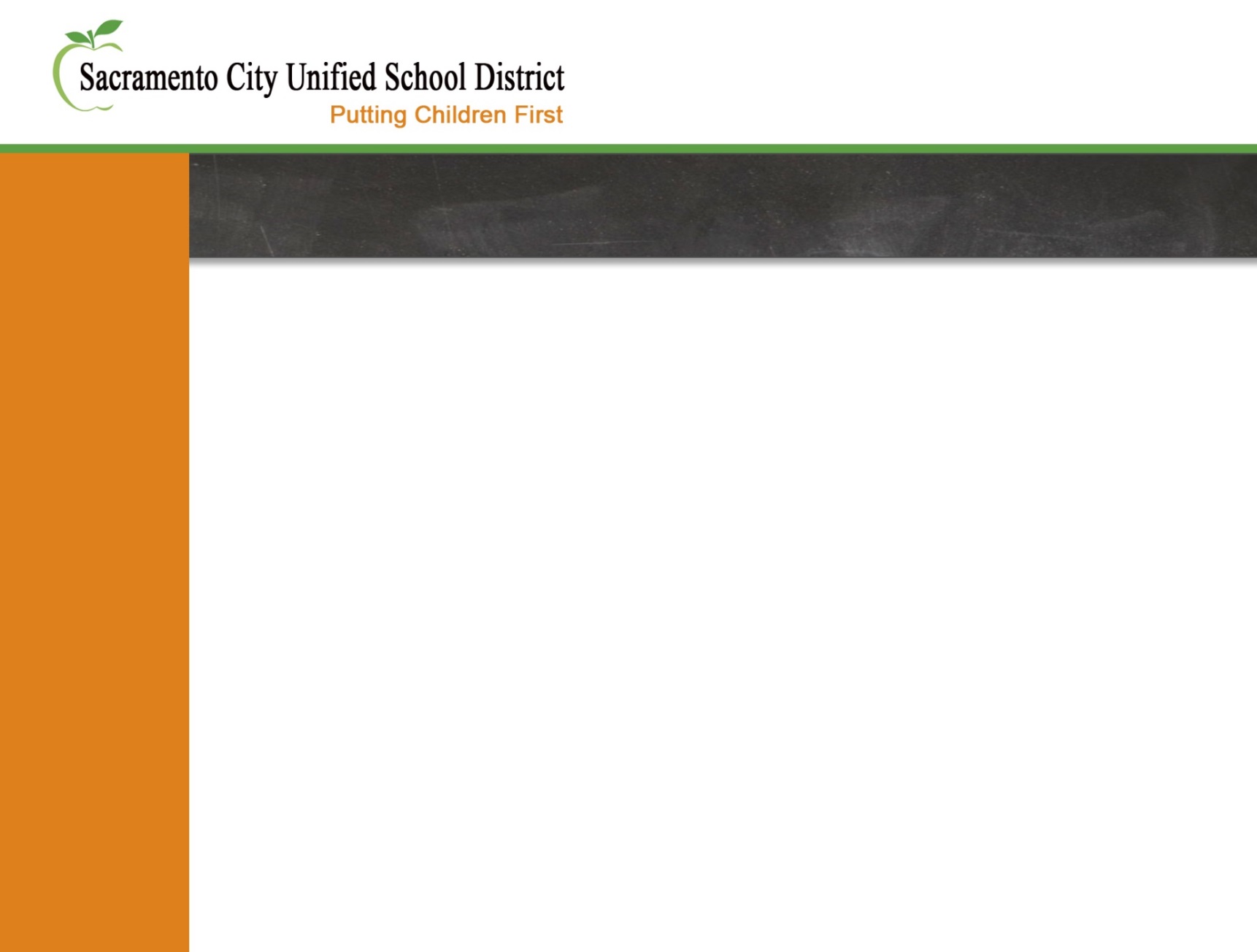 Curriculum Maps – How are They Used to Plan for Instruction?
Unit 1 
Fully develop one lesson of the sequence incorporating at least specific instructional or content pedagogy strategy learned this year. 
	- Use SCUSD Lesson Plan Template as a guide.  
	- Share with your training specialist for posting on the
              wikispace before leaving today.
[Speaker Notes: In small group – divide up the lessons – work together – on one today – collaborate on the development of others – using technology and your training specialist.]
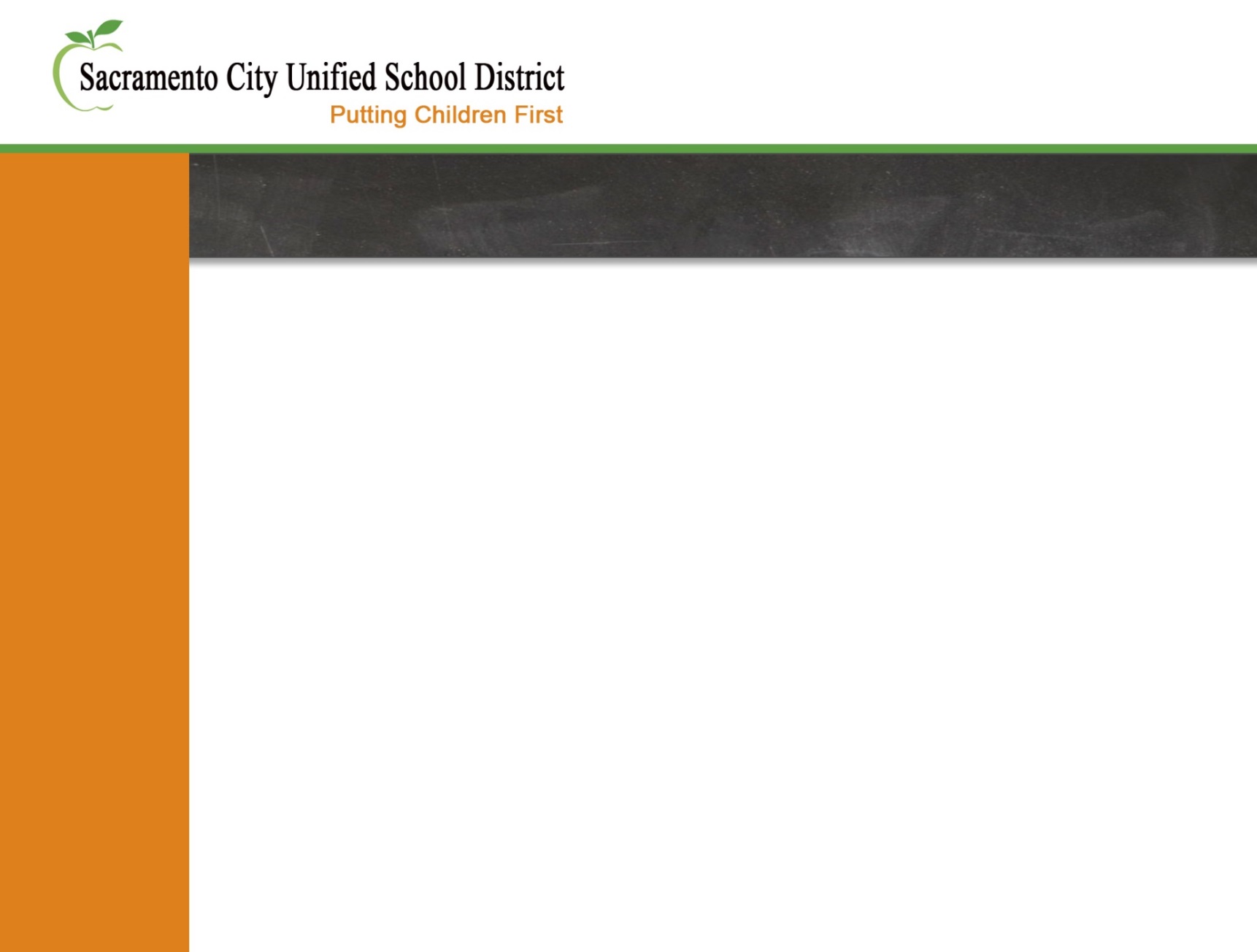 Curriculum Maps – How are They Used to Plan for Instruction?
March Content Analysis 
	1.  Find the unit aligned to the content cluster 	which you studied in March.  
	
	2.  Use a second +/      to provide feedback.
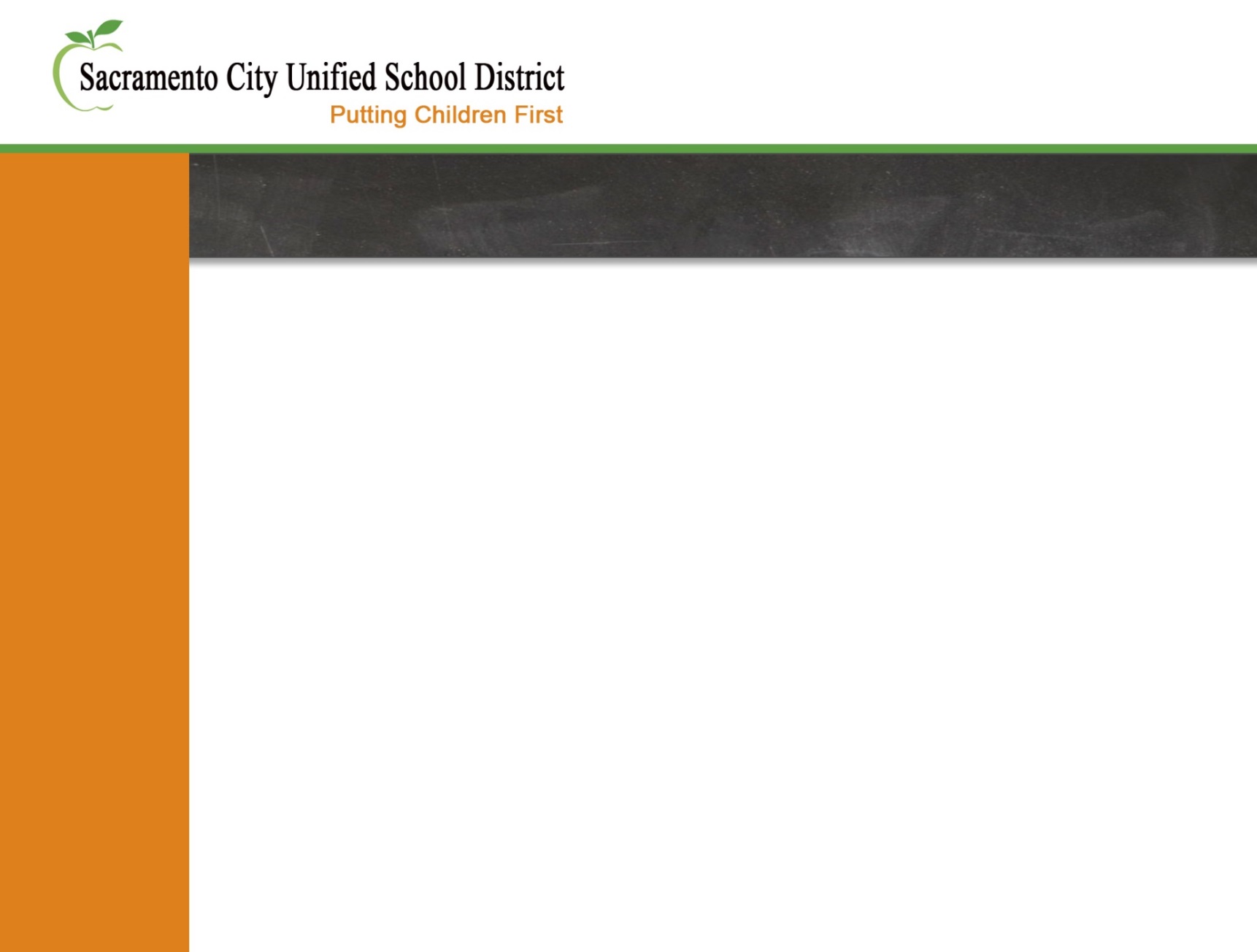 Moving Forward - CCSSM
What are the obstacles/possible solutions to implementing curriculum maps? 
 -  In your classroom?  
 -  In your grade? 
 -  In your school?
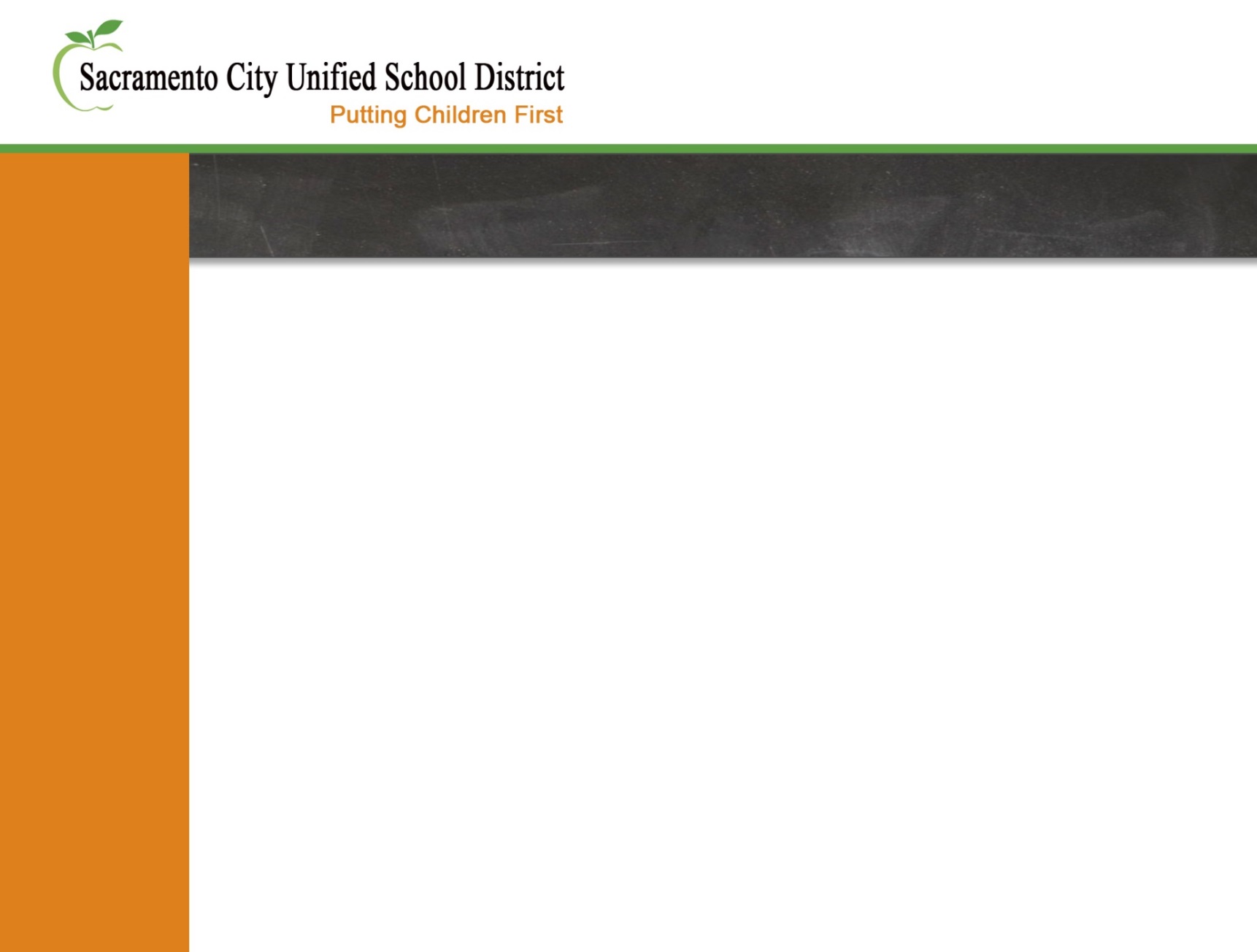 Moving Forward
“Teachers are the key to children’s math learning, the conduits between the child and the math curriculum.”

                            	Marilyn Burns, Leading The Way